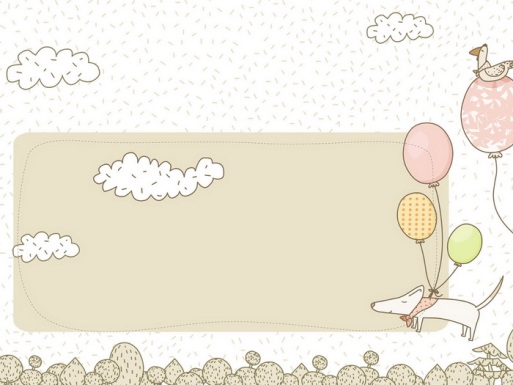 KIỂM TRA BÀI CŨ
1)  Hãy nêu tính chất của đồng.
2) Đồng có ứng dụng gì trong cuộc sống?
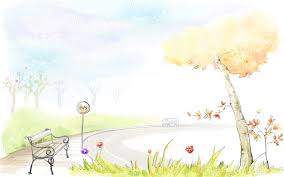 Thứ ba ngày 18 tháng 11 năm 2014
Khoa học
Bài 25: Nhôm
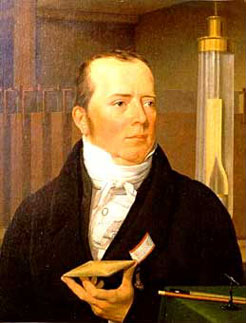 Hans Christian Orsted (1777-1851)
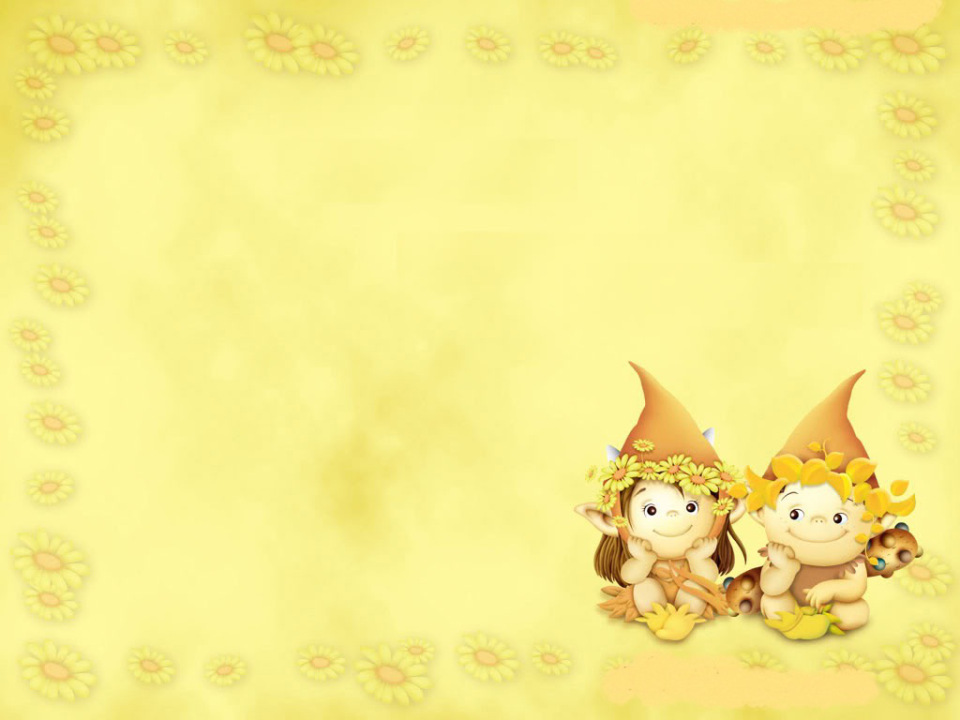 Hoạt động 1: Nhận biết các đồ vật làm bằng nhôm
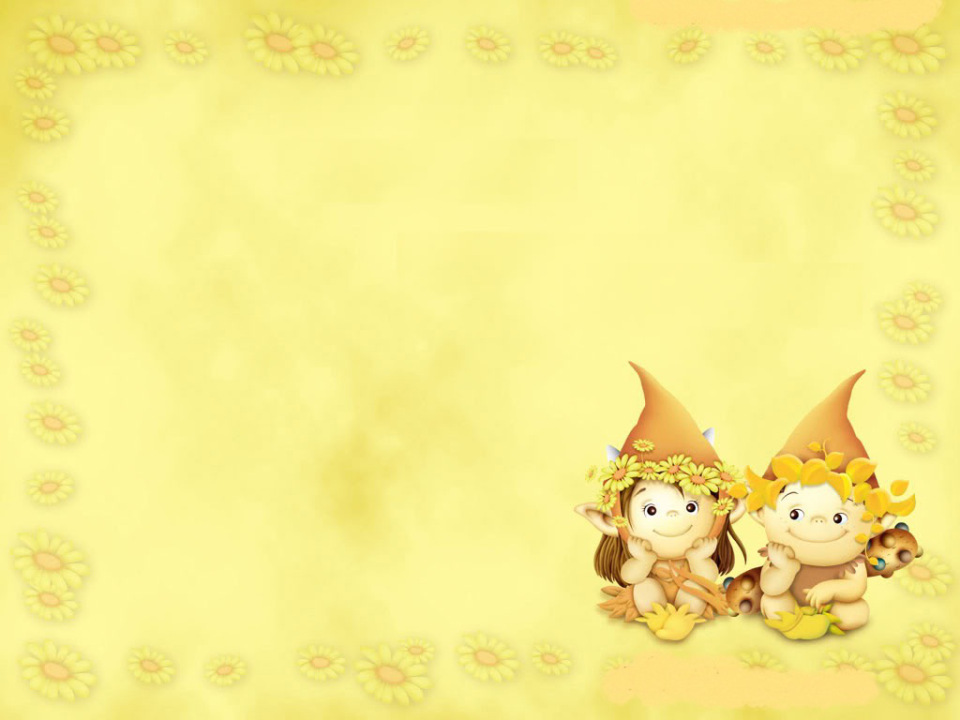 HẾTGIỜ
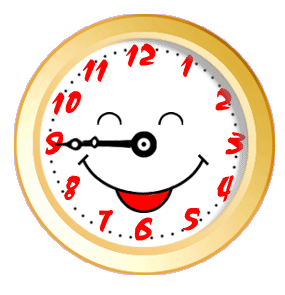 82
83
84
120
118
86
119
85
69
87
96
95
71
98
74
73
75
53
76
78
61
81
68
91
80
116
113
111
108
107
106
105
104
70
117
115
114
112
110
109
103
102
89
52
41
65
72
63
77
62
38
90
92
54
101
99
94
100
97
93
88
44
59
3
60
48
36
46
7
39
23
37
66
58
67
55
43
50
56
79
21
29
31
33
19
11
40
13
22
27
17
42
20
18
64
57
49
51
47
45
12
34
35
26
32
16
24
28
25
30
14
6
15
2
10
8
1
5
4
0
9
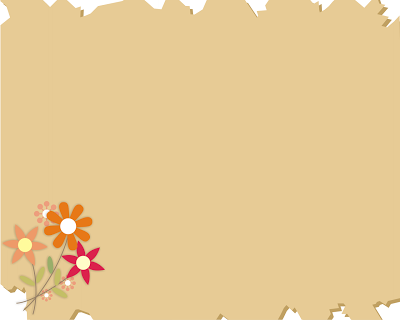 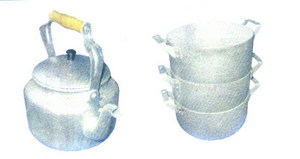 Ấm nhôm và nồi nhôm
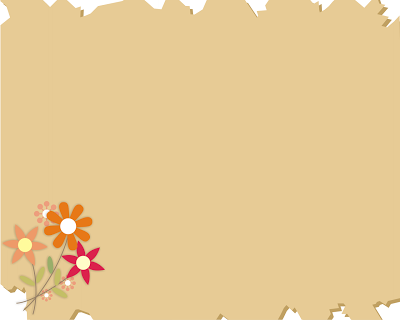 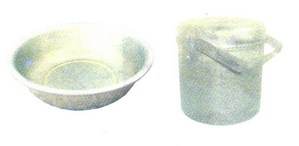 Chậu nhôm và thùng nhôm
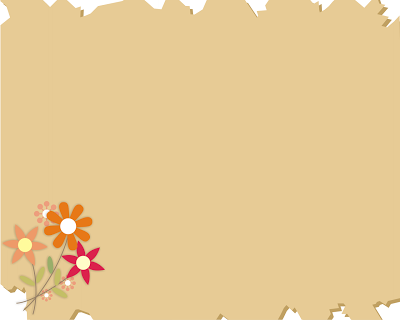 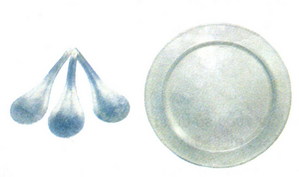 Muỗng nhôm và mâm nhôm
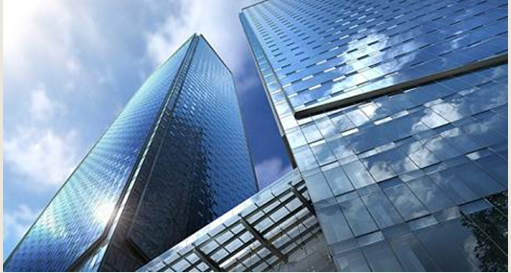 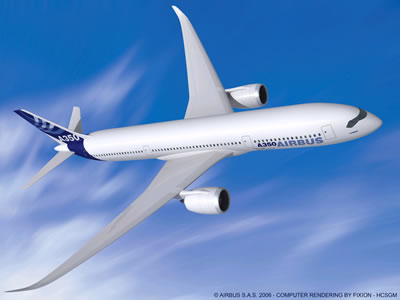 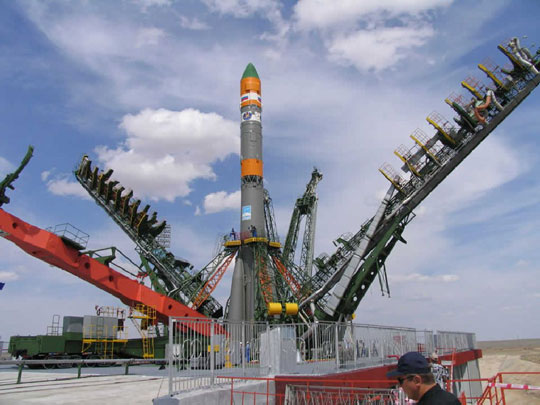 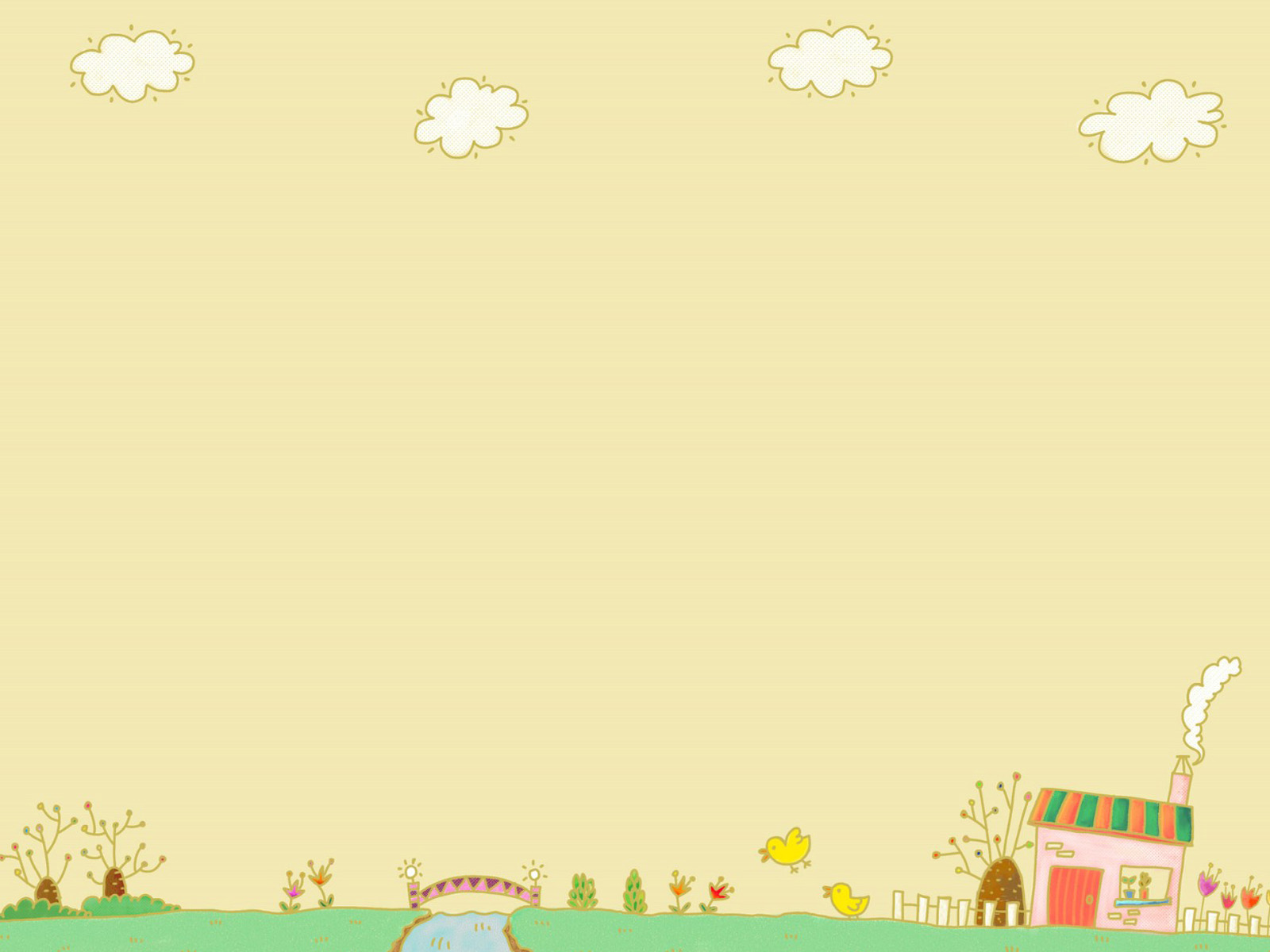 Kết luận: Nhôm và hợp kim của nhôm được sử dụng rộng rãi trong sản xuất như dùng để chế tạo các dụng cụ làm bếp, làm khung cửa và một số bộ phận của phương tiện giao thông như tàu hỏa, ô tô, máy bay, tàu thủy....
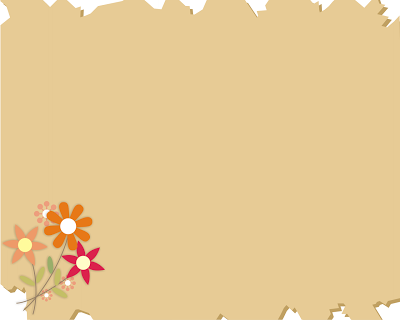 Hoạt động 2: Quan sát mẫu vật
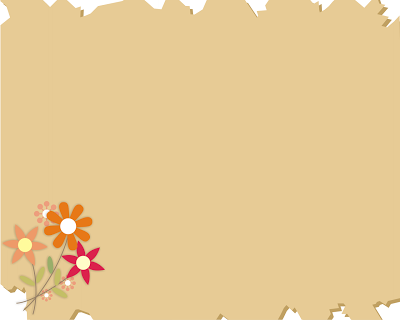 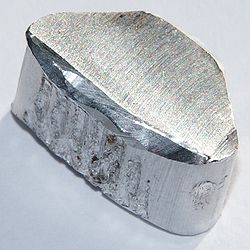 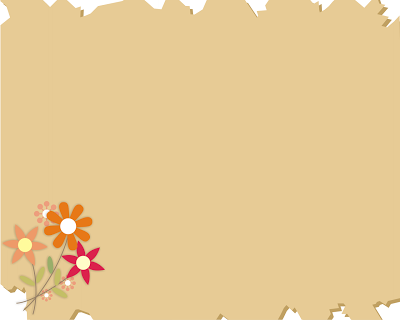 Kết luận: Nhôm có màu trắng bạc, có ánh kim, đa số các đồ vật bằng nhôm đều nhẹ.
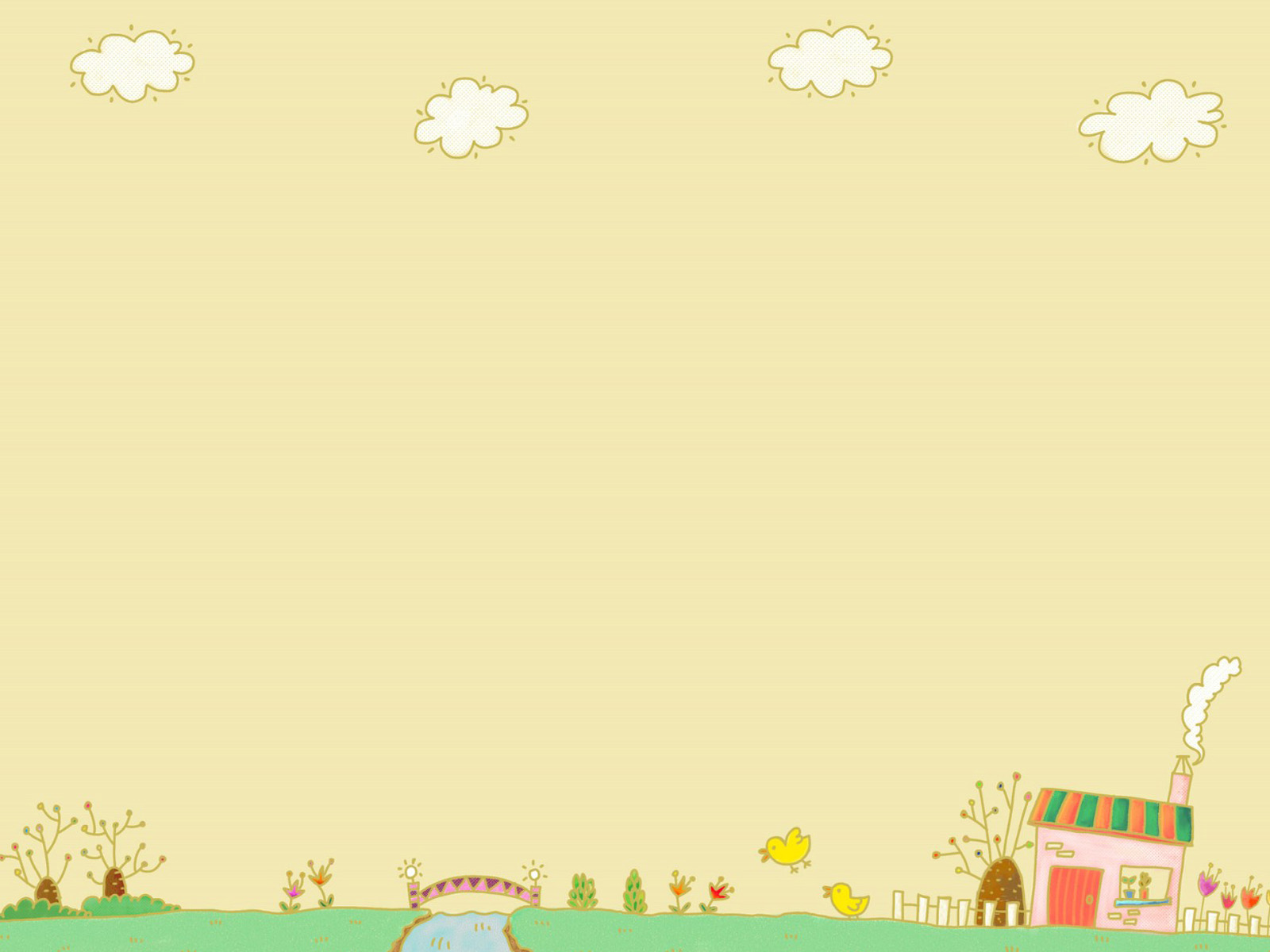 Hoạt động 3: Tìm hiểu tính chất của nhôm
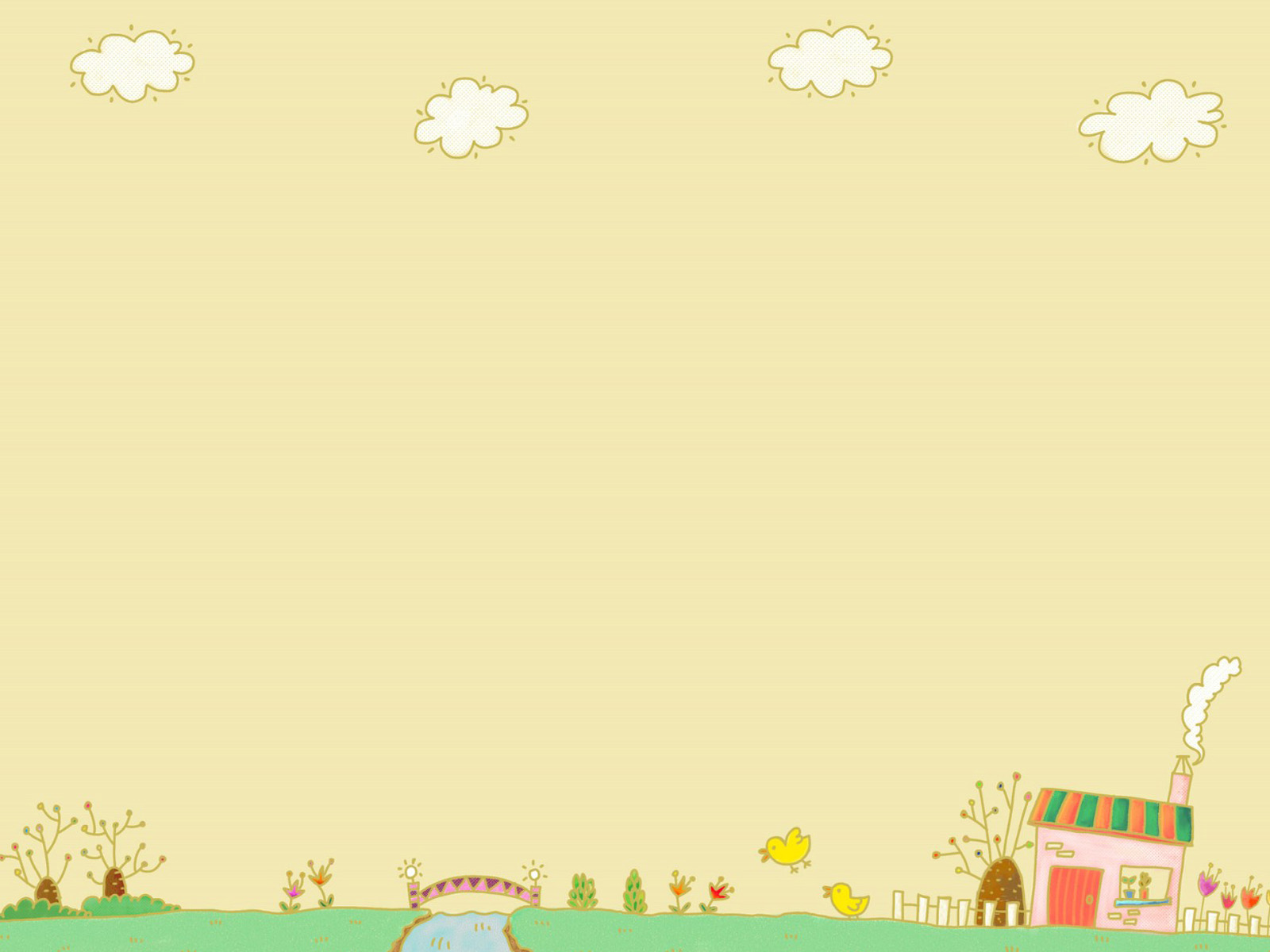 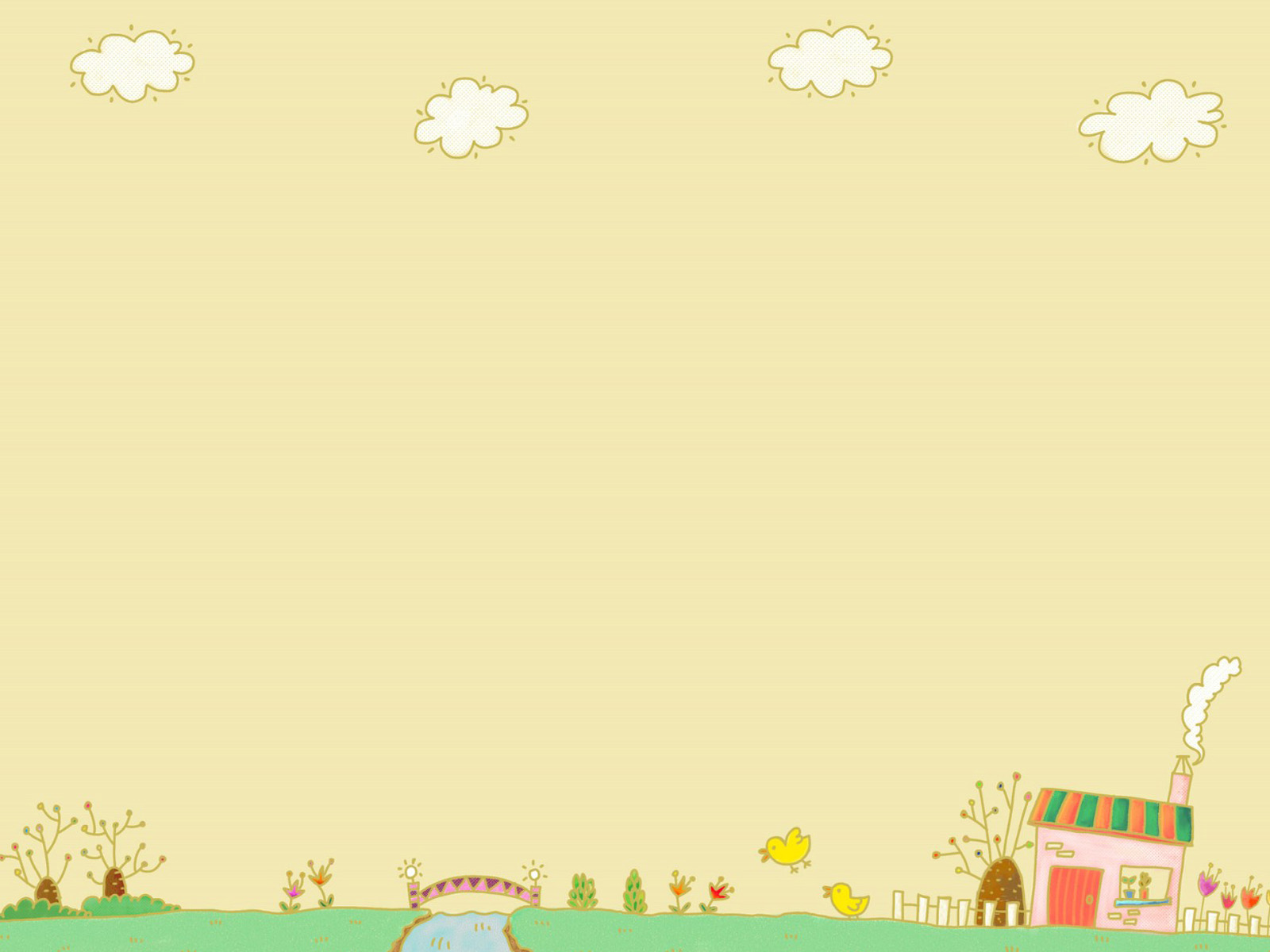 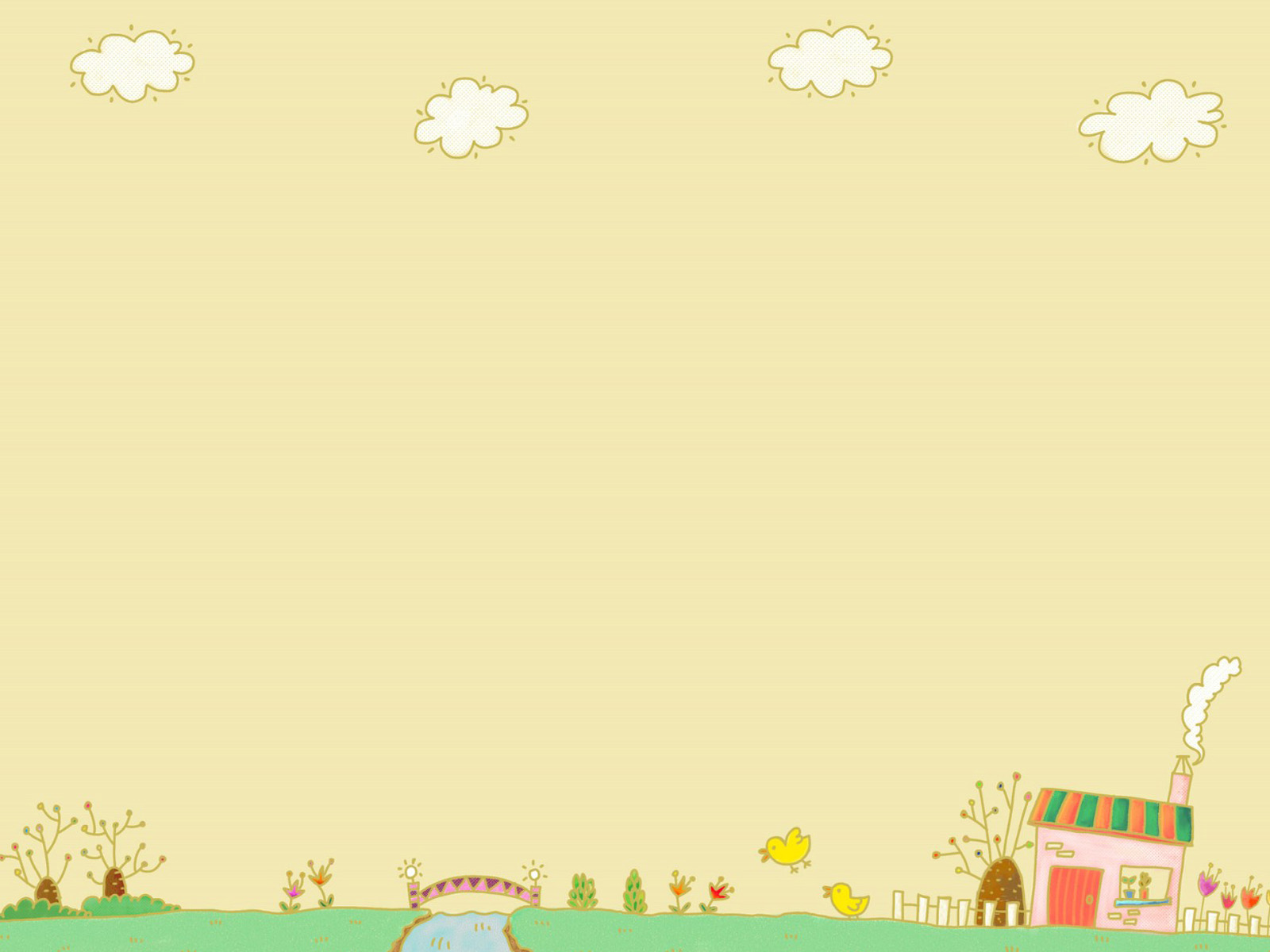 HẾTGIỜ
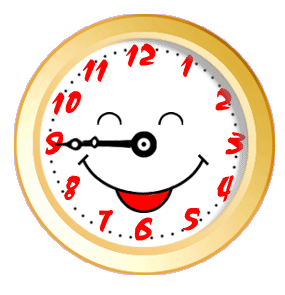 82
83
84
120
118
86
119
85
69
87
96
95
71
98
74
73
75
53
76
78
61
81
68
91
80
116
113
111
108
107
106
105
104
70
117
115
114
112
110
109
103
102
89
52
41
65
72
63
77
62
38
90
92
54
101
99
94
100
97
93
88
44
59
3
60
48
36
46
7
39
23
37
66
58
67
55
43
50
56
79
21
29
31
33
19
11
40
13
22
27
17
42
20
18
64
57
49
51
47
45
12
34
35
26
32
16
24
28
25
30
14
6
15
2
10
8
1
5
4
0
9
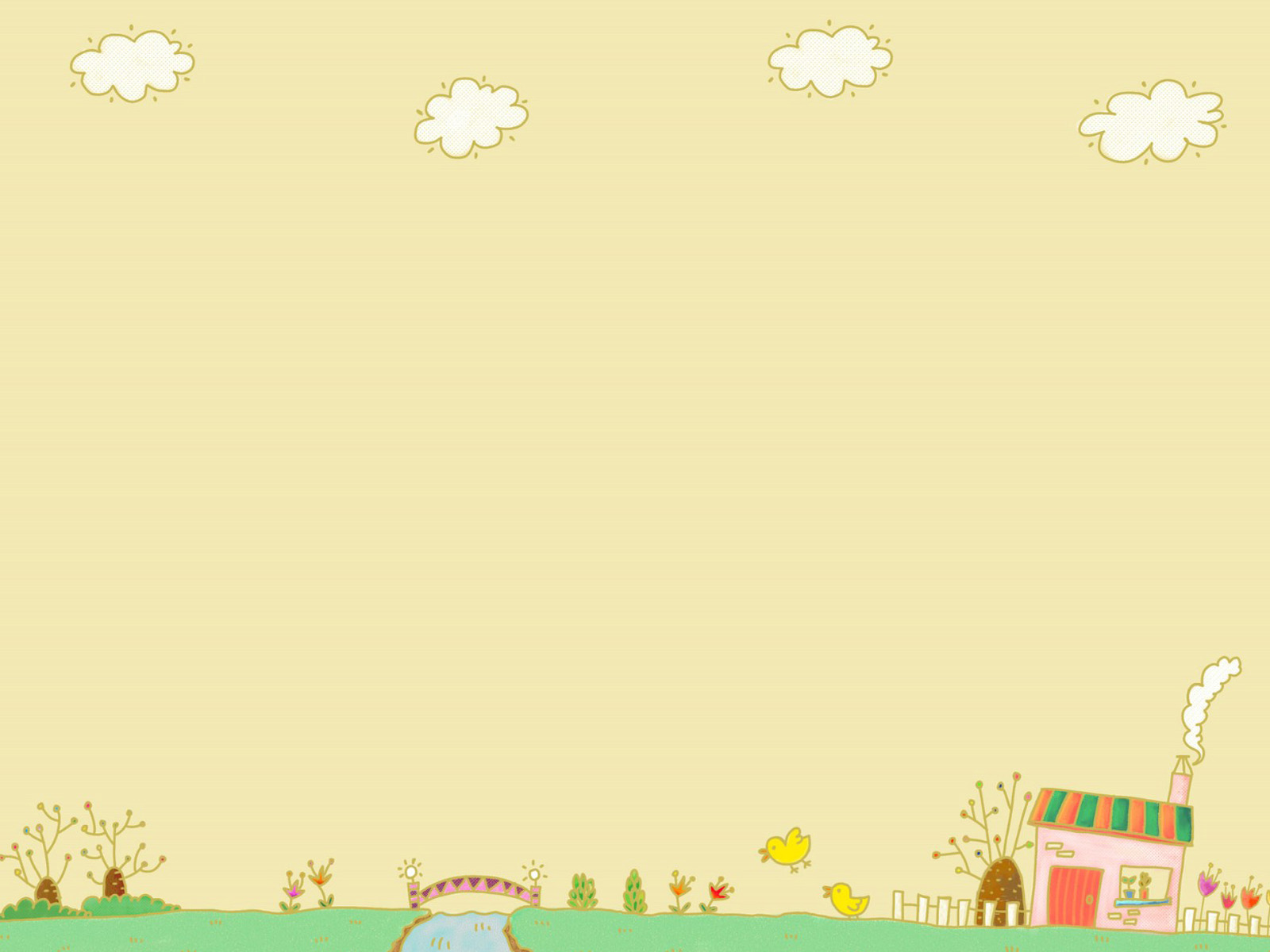 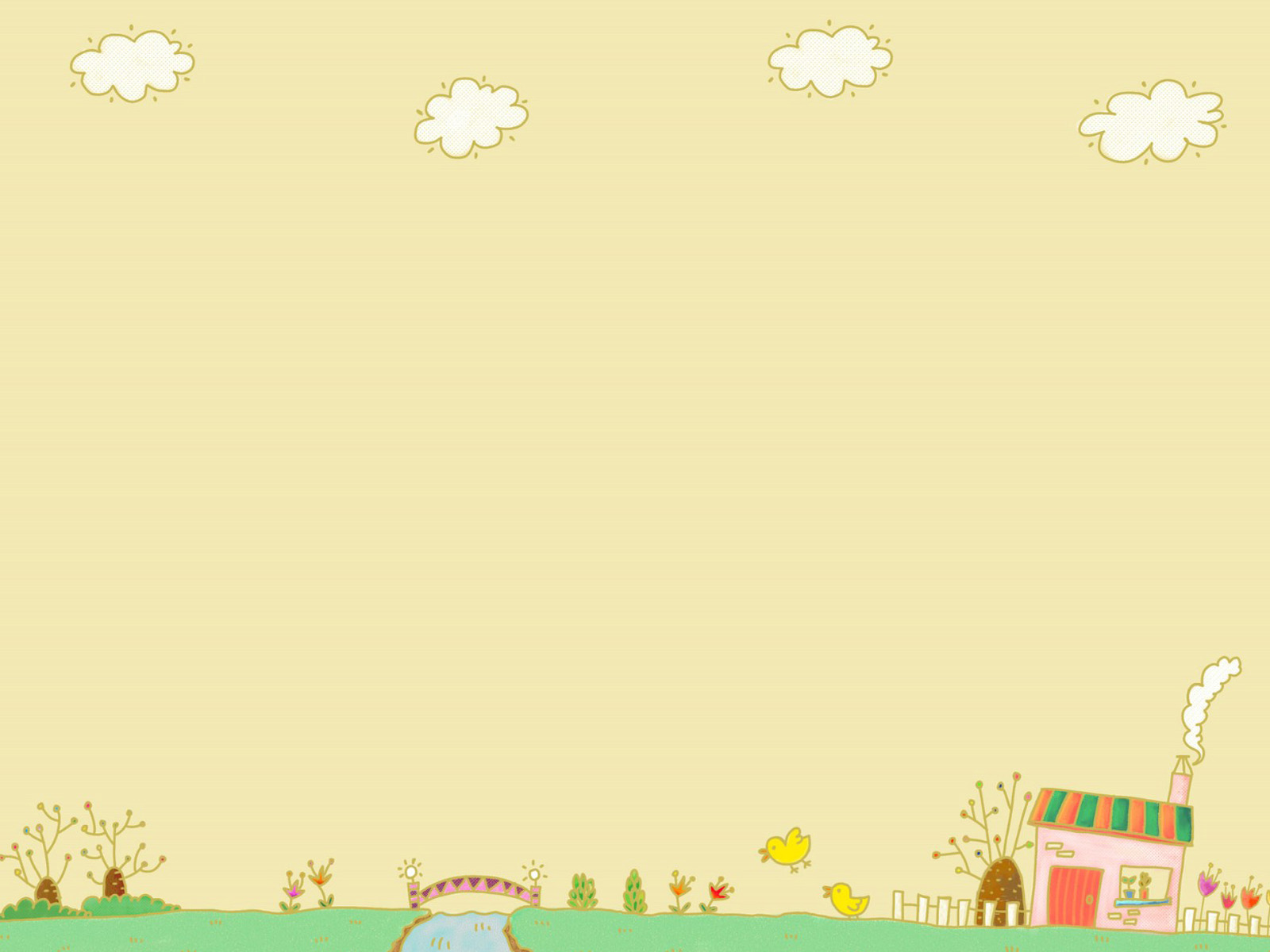 Có trong quặng nhôm.
Dẻo, mền, dễ uốn.
Nhôm nóng chảy ở nhiệt độ cao.
Nhôm không bị gỉ ngoài không khí.
Nhôm có tính dẫn nhiệt.
Nhôm có tính dẫn điện
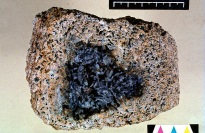 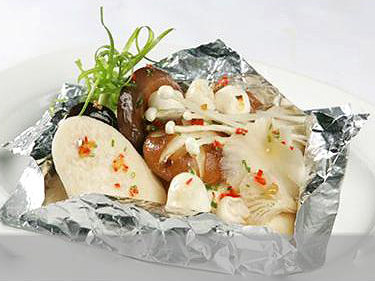 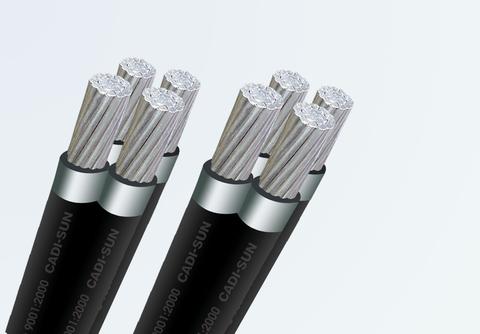 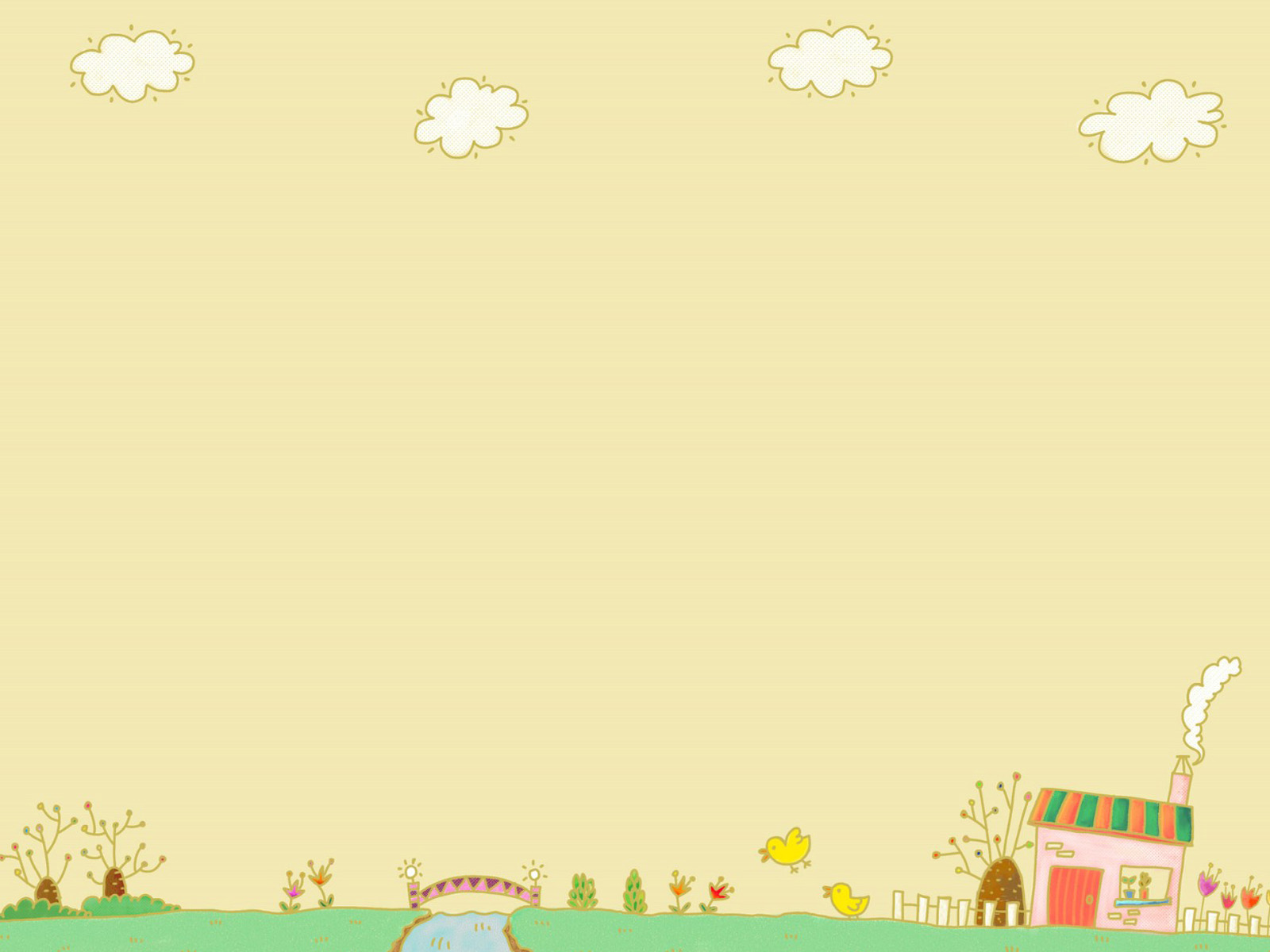 Kết luận: 
-Nhôm là kim loại mềm dẻo, dễ uốn, có thể kéo thành sợi và dát mỏng. Nhôm có tính dẫn nhiệt và dẫn điện.
-Nhôm không bị gỉ, nhưng một số a-xít có thể ăn mòn nhôm.
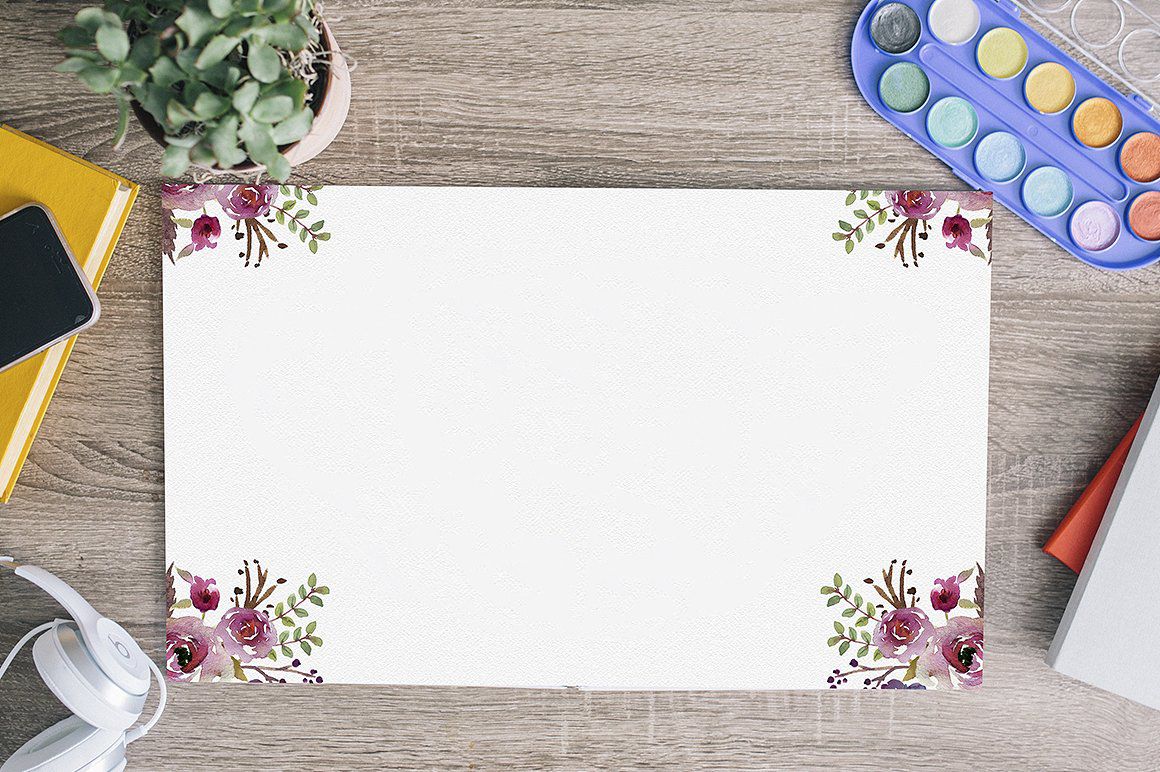 Trò chơi
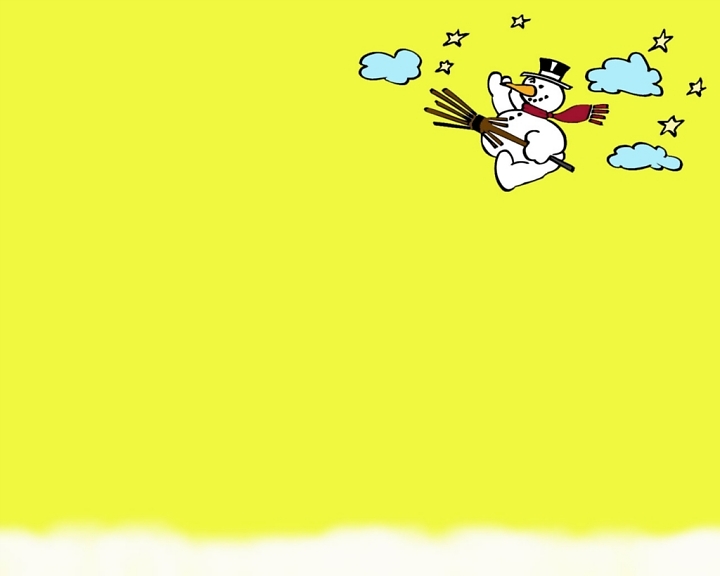 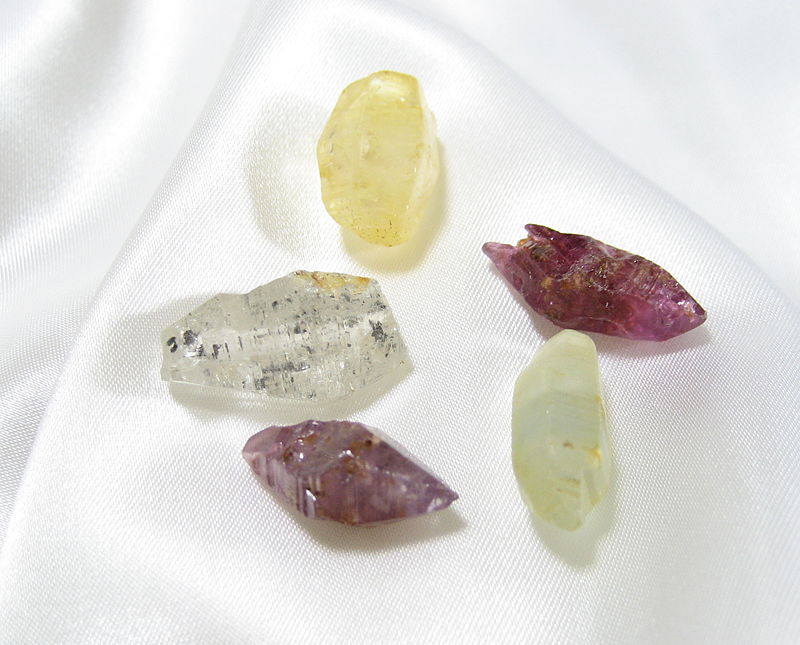 1
2
3
4
5
6
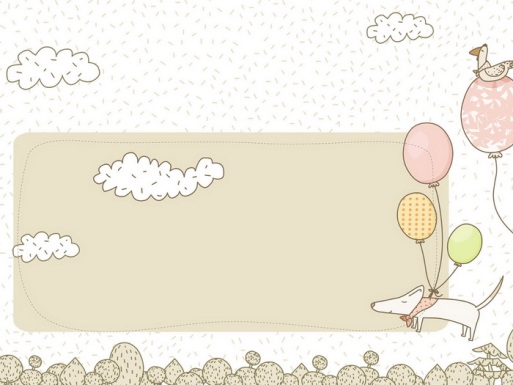 Câu 1
quặng nhôm
Nhôm  được sản xuất từ .....................
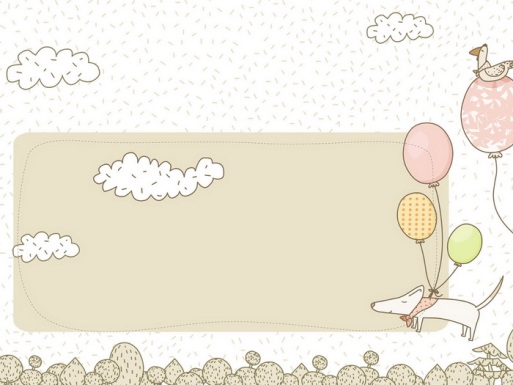 Câu 2
Kim loại nào sao đây dẫn điện được
a) Đồng
b) Nhôm
c) Cả a, b đều đúng
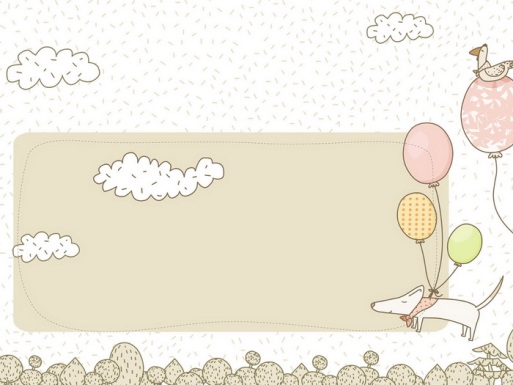 Câu 3
Kim loại nào sao đây không bị gỉ ngoài không khí
a) Sắt
b) Nhôm
c) Cả a, b đều đúng
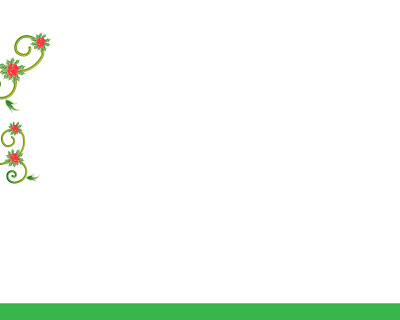 Câu 4
Em hãy cho biết bức ảnh nào là quặng nhôm.
b
c
a
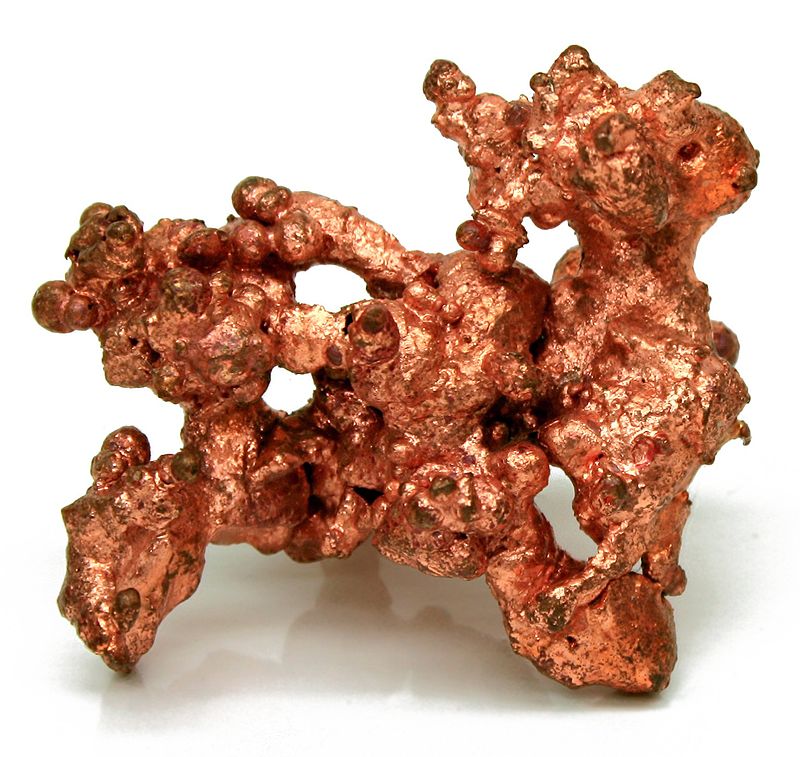 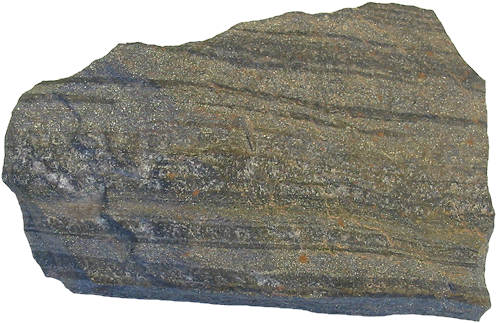 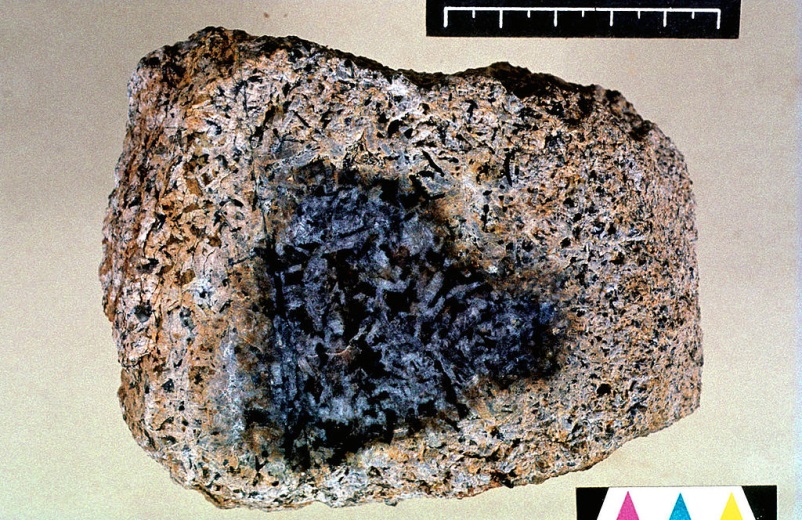 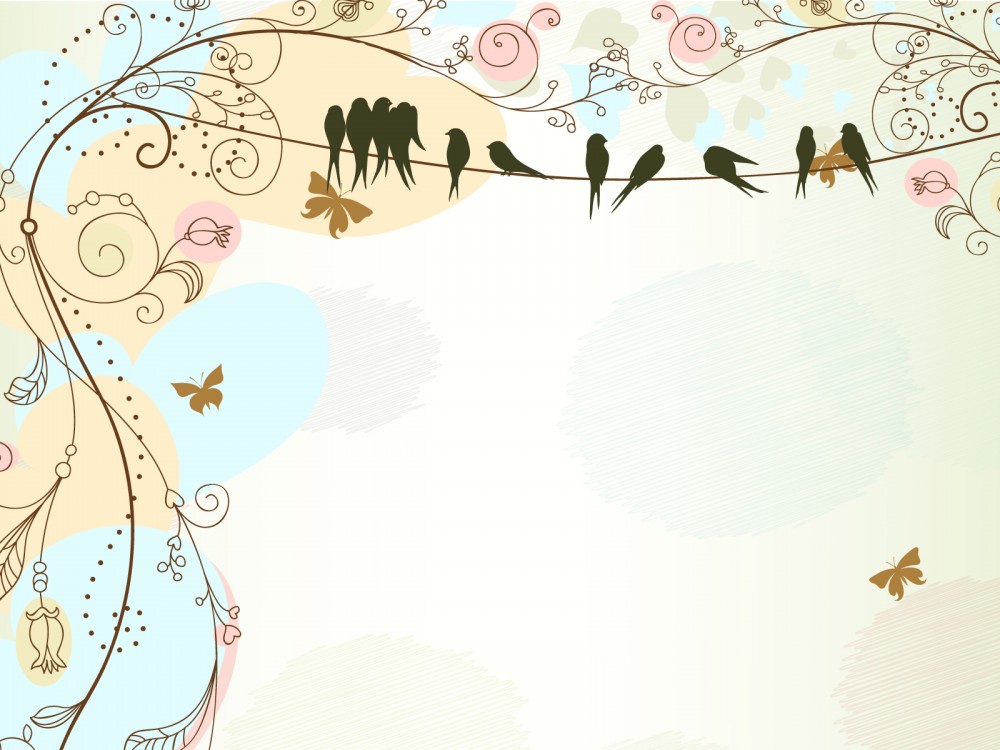 Câu 5
Kim loại nào có hàm lượng lớn nhất trênTrái Đất.
a) Vàng.
b) Sắt.
c) Nhôm.
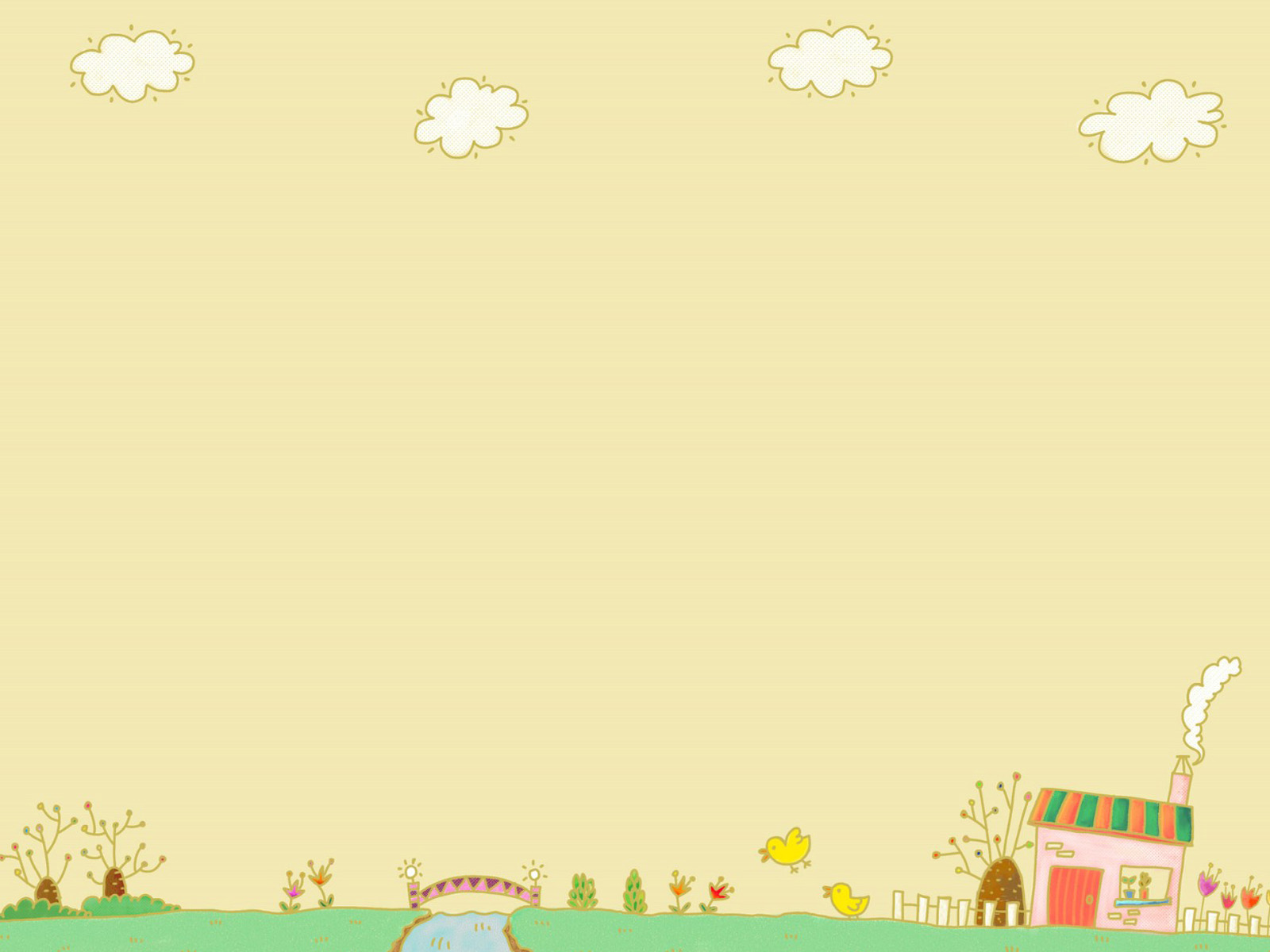 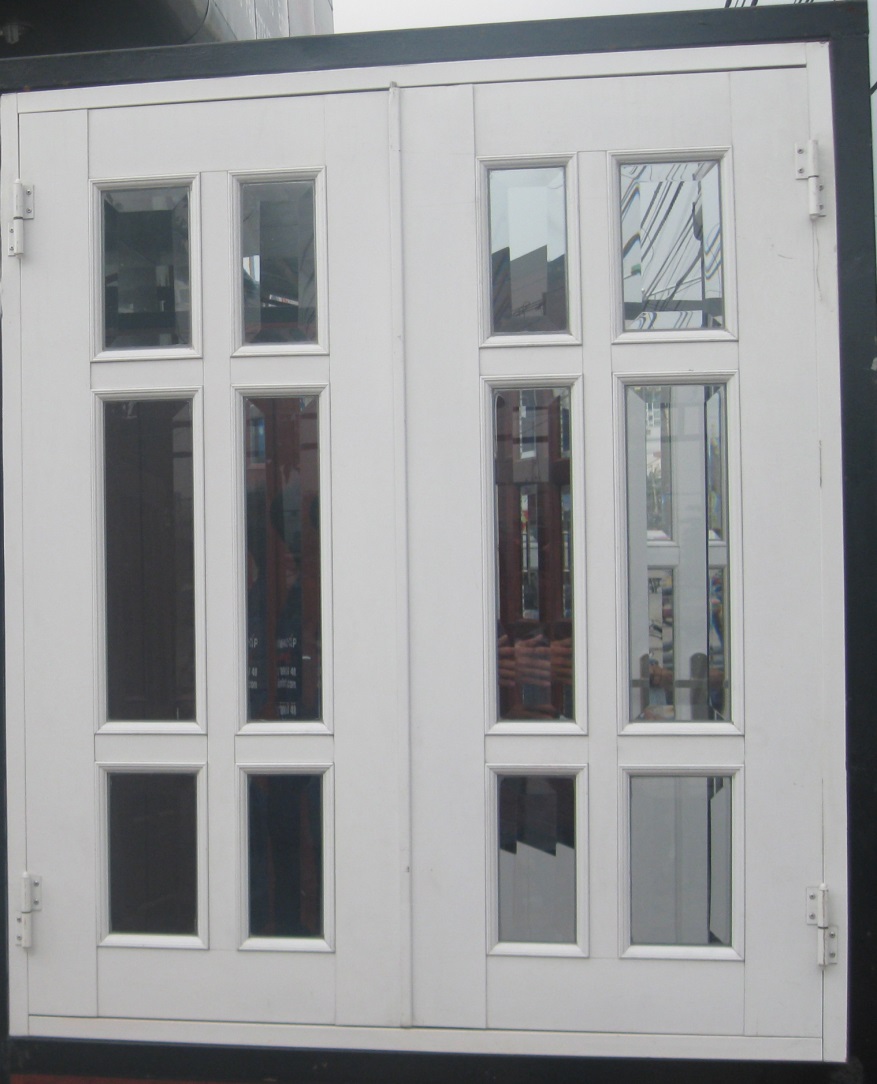 Câu 6
Đồ vật này làm bằng chất liệu gì?
a) Sắt
b) Nhôm
c) Cả a, b đều đúng